Домашние животные и их польза
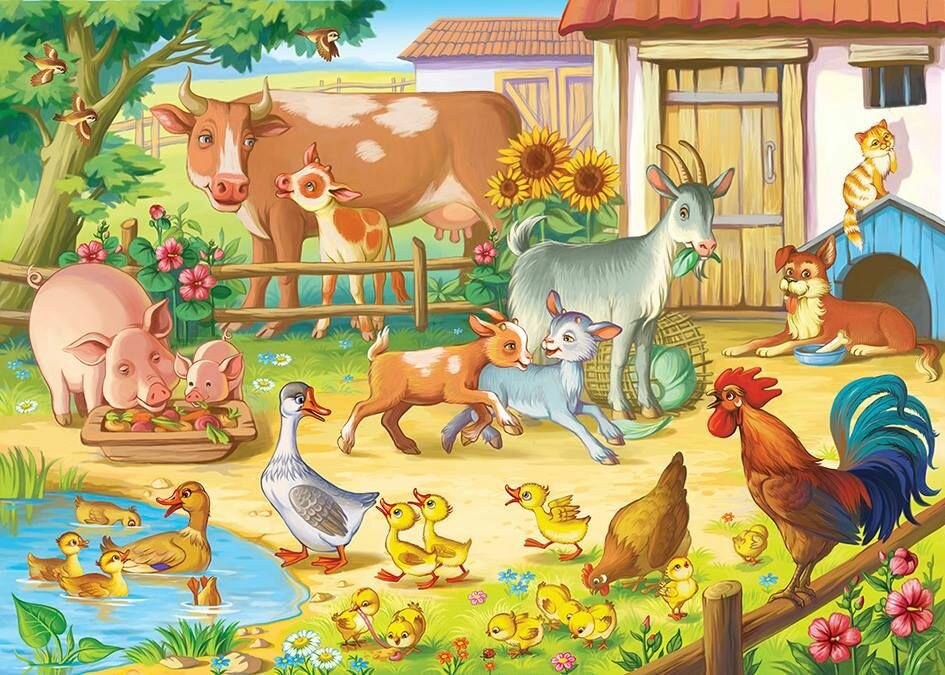 Корова дает человеку молоко и мясо. Из молока  человек 
изготавливает полезные продукты
Окраска чёрно-белая,С рогами, но не смелая.Пастушок её пасёт –Молоко она даёт…
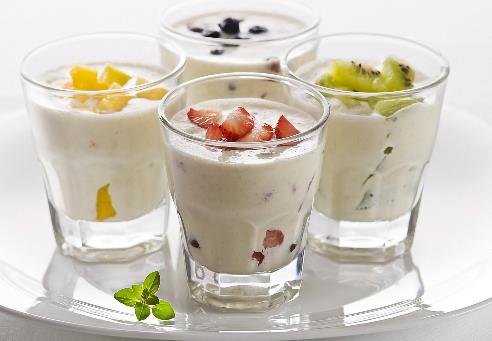 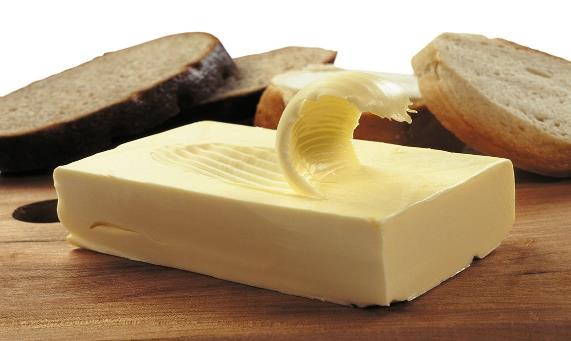 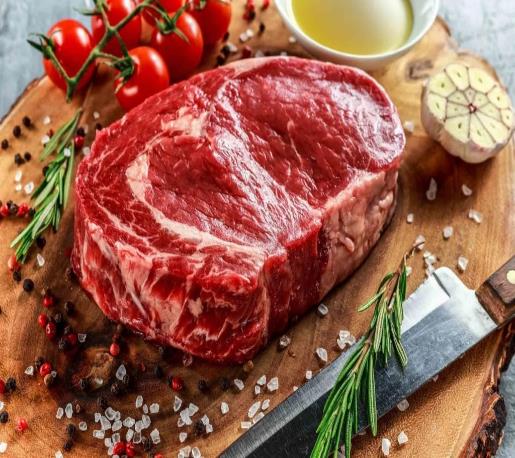 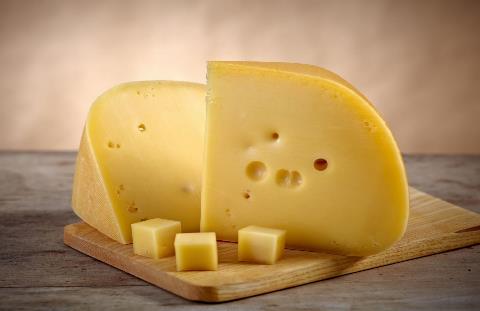 Собаки –первое животное, которое приручил человек. 
Потомок волка. Они охраняют жилище.
Обойди хоть всю округу —Не найдешь вернее друга!На охоте помогает, Ночью дом наш охраняет.
Помогают полиции искать преступников и оружие
Помогают незрячим людям 
безопасно передвигаться 
по улицам  (собаки-поводыри)
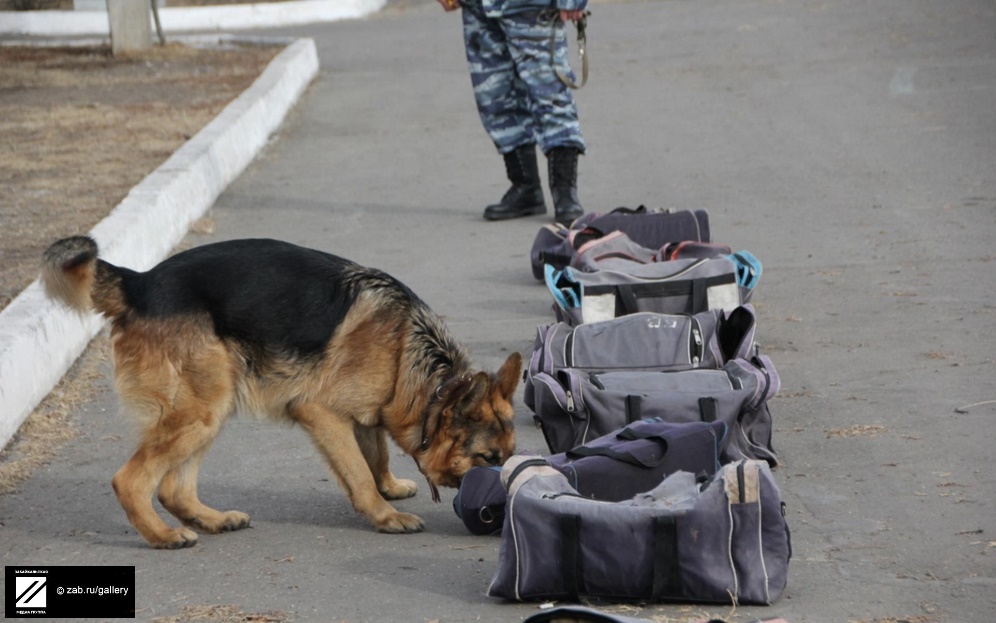 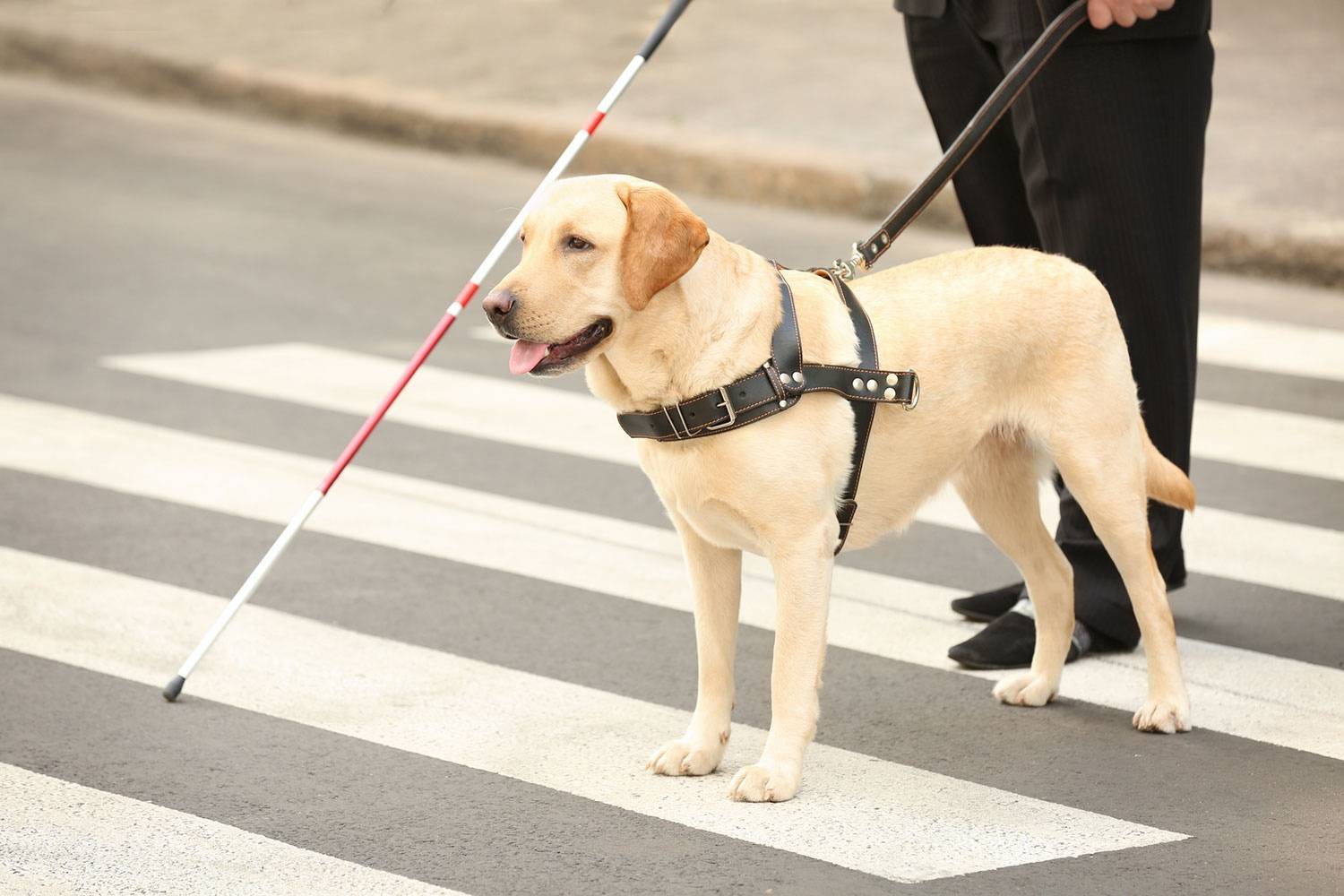 Во время стихийных бедствий помогают искать людей под завалами (собаки – ищейки)
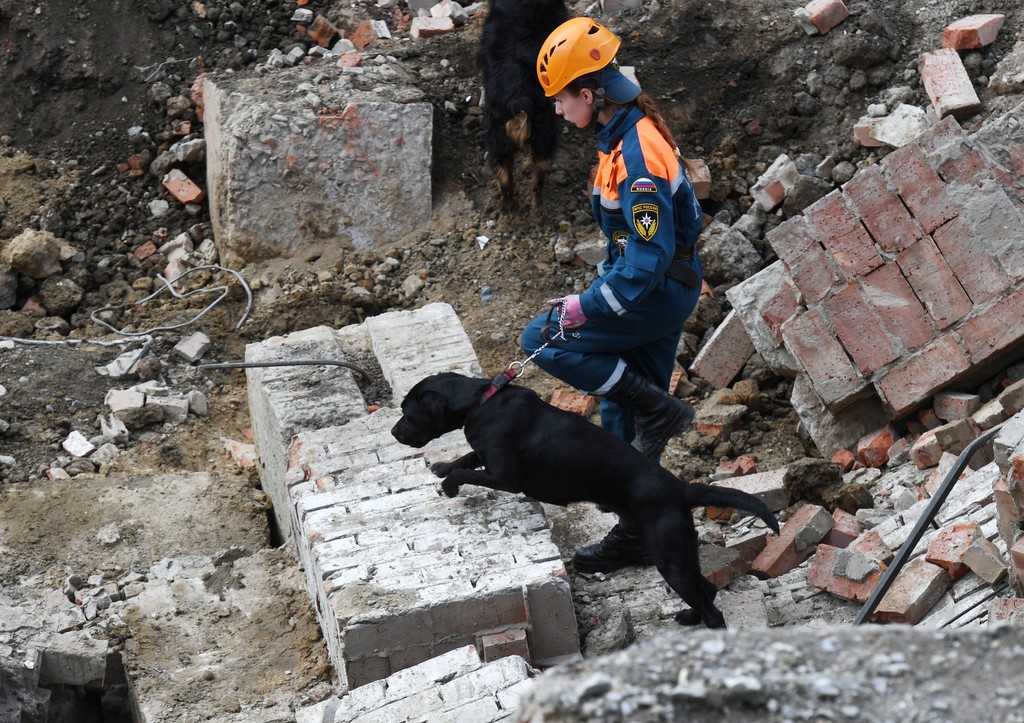 Мне побегать бы по полю:Я люблю простор и волю.Не нужна мне колбаса!Дайте сена и овса…
Перевозят людей и грузы
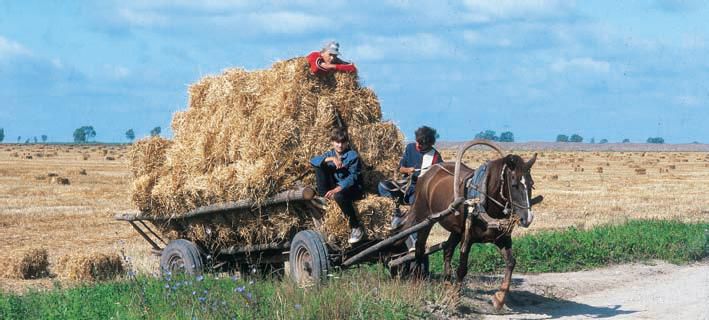 Молоко её полезно,В огород она залезла,И глядит «во все глаза» – Длиннорогая …
Из шерсти прядут нитки , вяжут  и ткут теплые вещи. Носки, шапки, шарфы, варежки и пледы
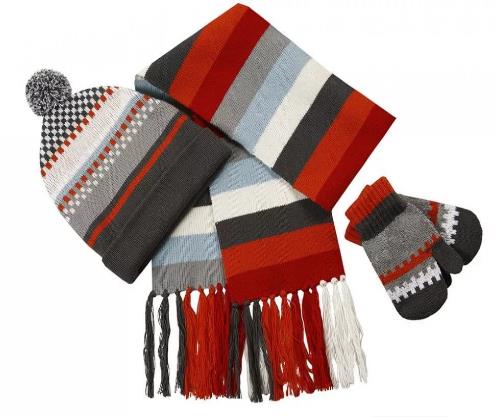 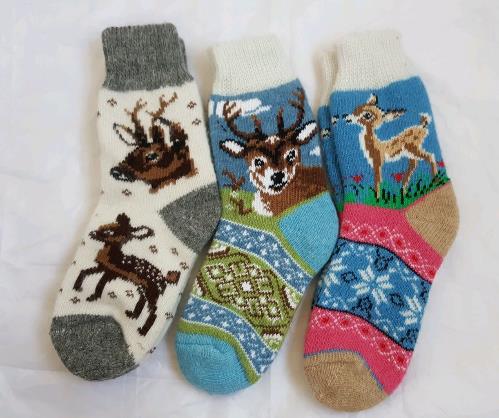 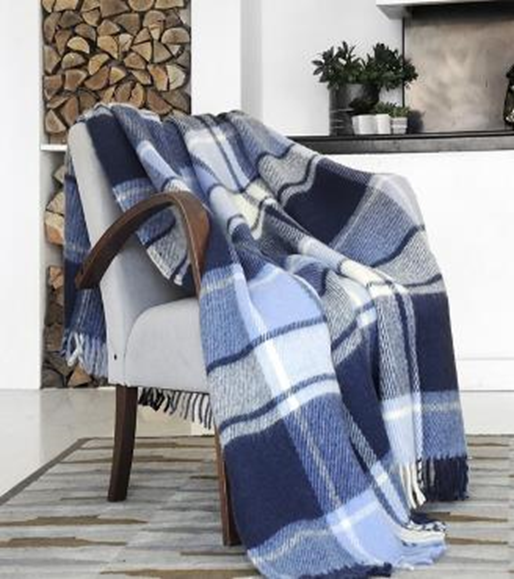 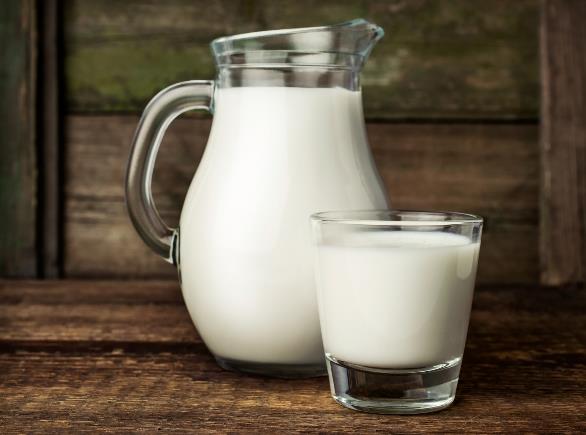 Коза и овца дают человеку молоко и шерсть.
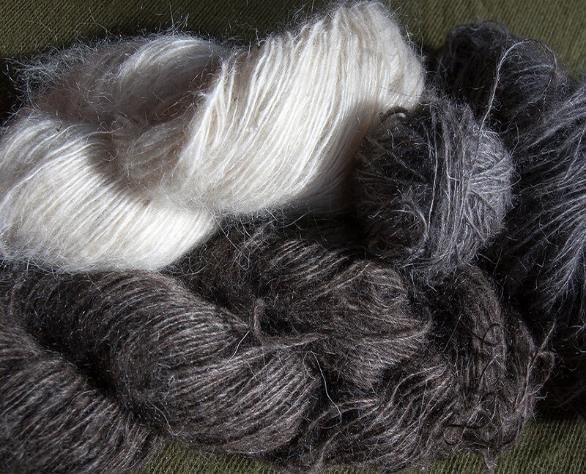 Спереди пятачок,Сзади крючок,Посередине спинка,А на ней шерстинка
Свинья дает человеку мясо и сало. Сало очень полезно для человека. Его потребляют в пищу и для лечения.
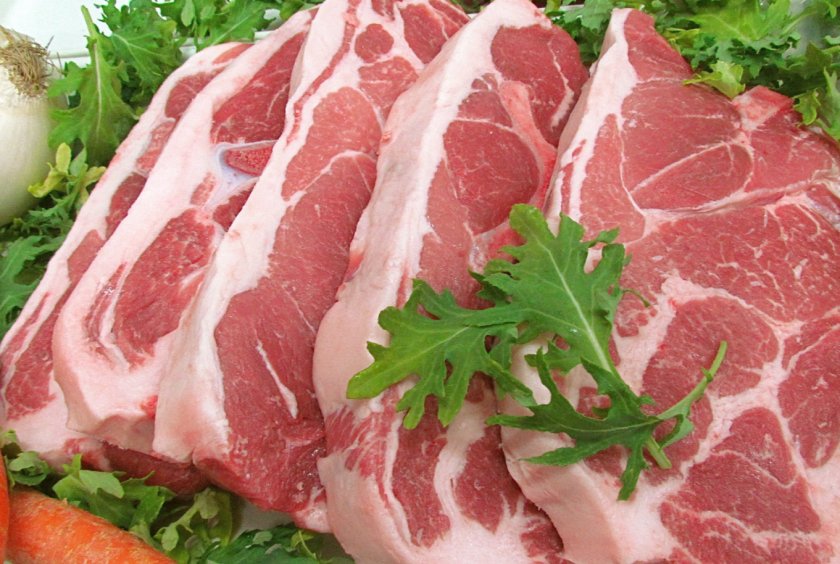 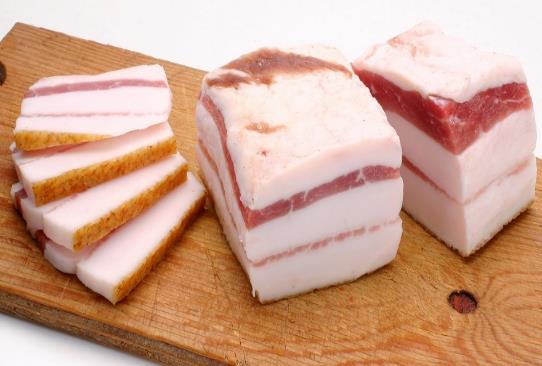 Облачко на ножках бегает по дорожке
Ест морковку, длинноухий, Не обидит даже мухи!В страхе спрячется под столик! Он похож на зайца! …
Кролики дают человеку полезное мясо и очень теплый пух.
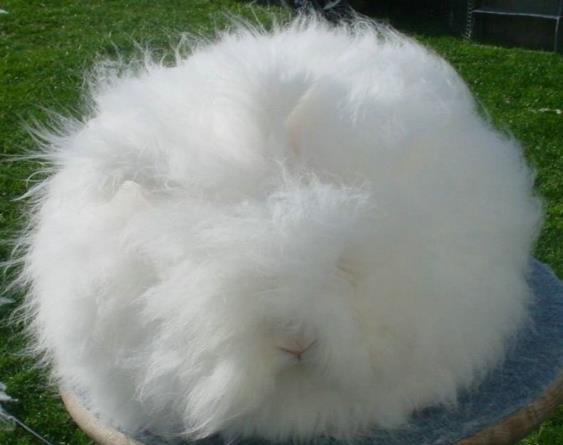 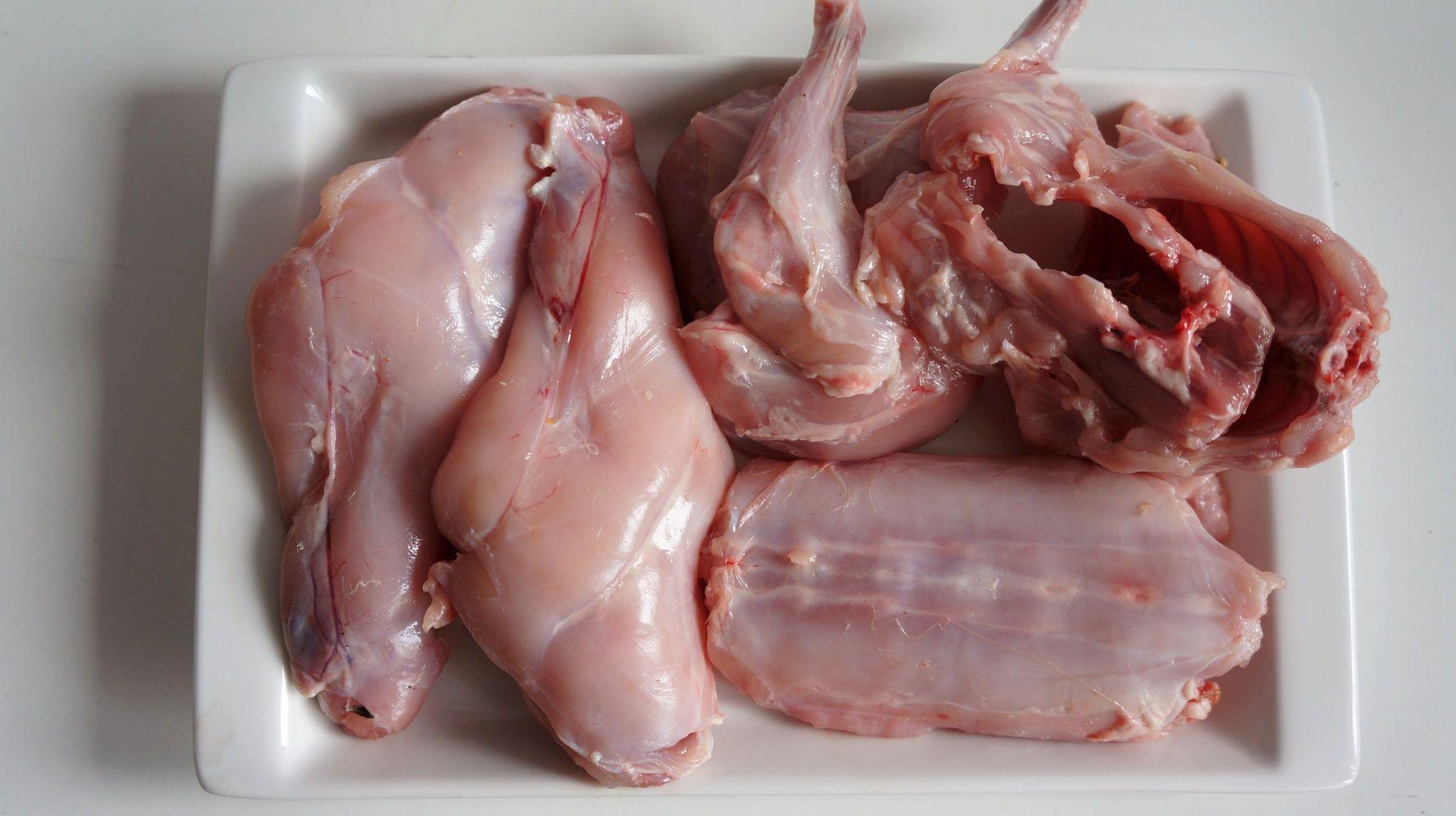 Из пуха вяжут теплую одежду и тонкие ажурные, но очень теплые платки
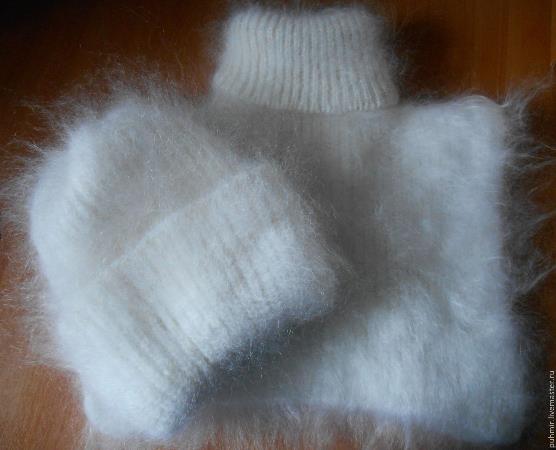 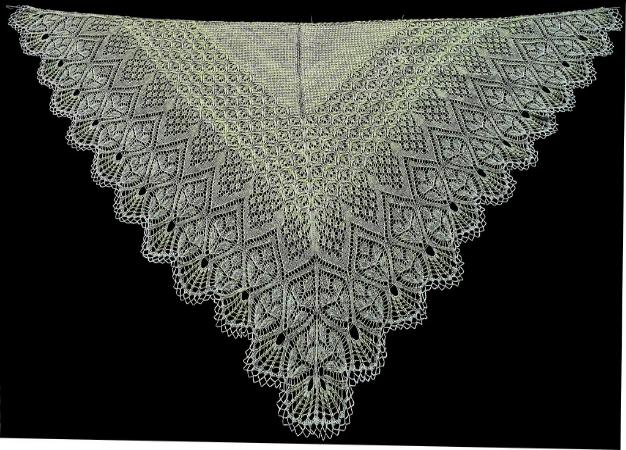 Отворилась тихо дверь,И вошел усатый зверь.Сел у печки, жмурясь сладко,И умылся мягкой лапкой.
Кошки ловят мышей  и дарят радость и удовольствие  хозяину.
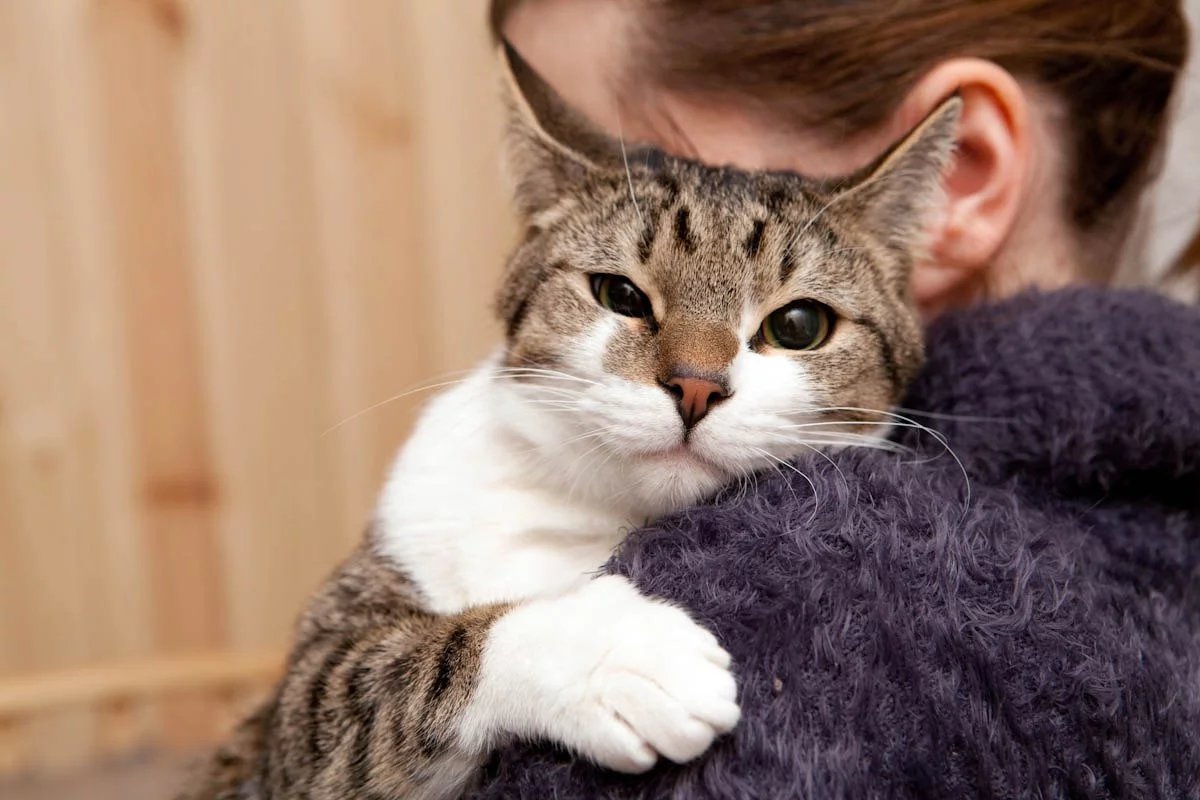 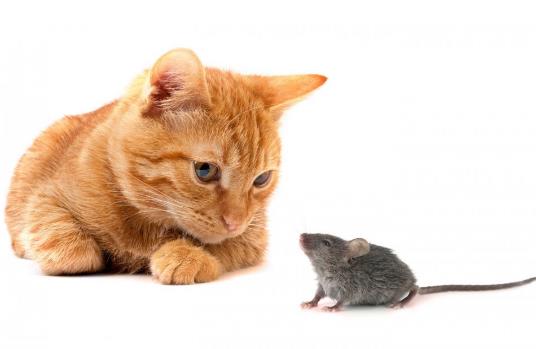 Домашних животных разводят люди. Они кормят и защищают их, строят для них жилища и  заботятся об их потомстве. А животные помогают людям, приносят  пользу людям.
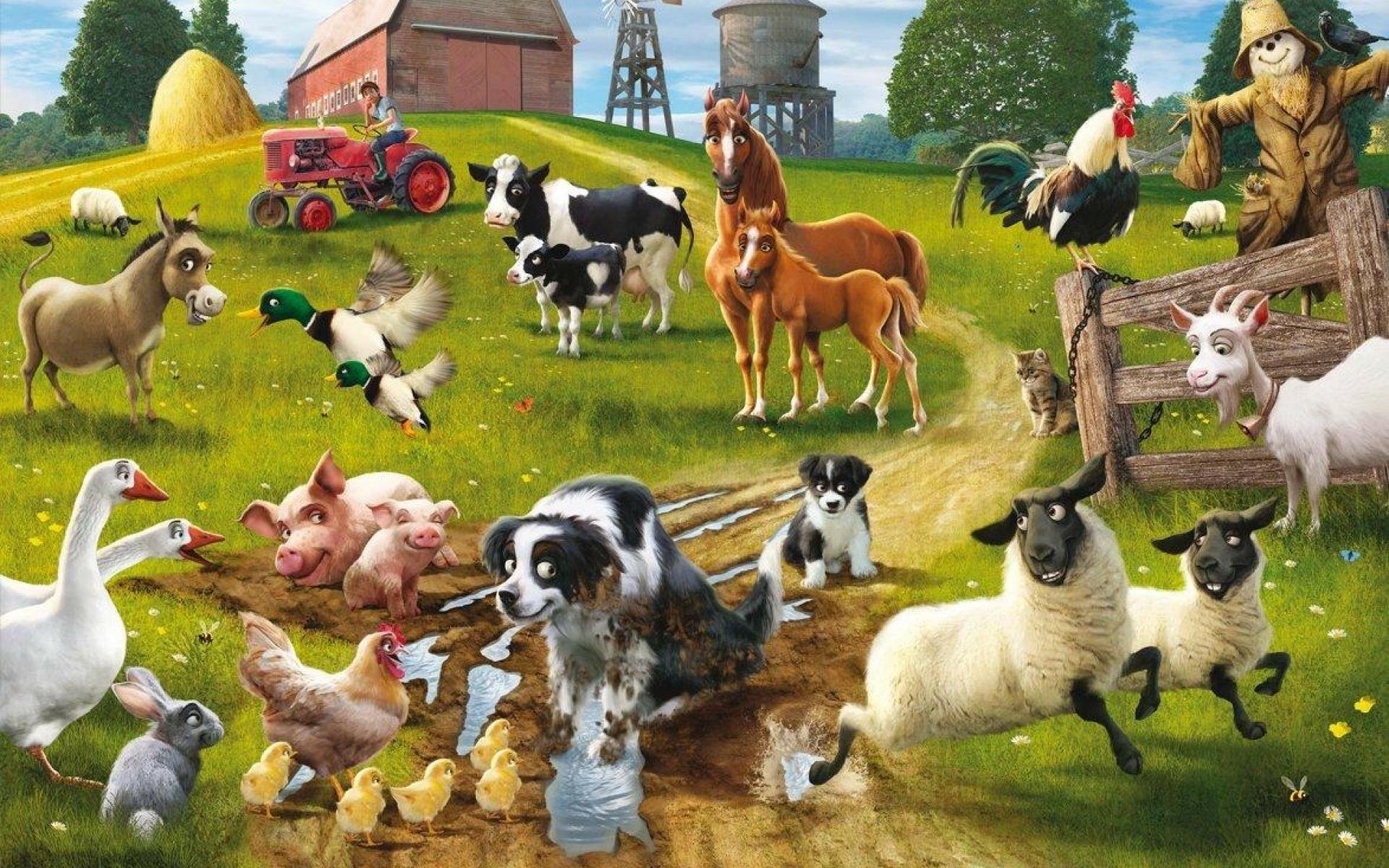